ASERTIVIDAD…
LA CLAVE PARA LLEVARNOS BIEN.
La historia del LEON y el RATÓN
La figura del LEÓN y del RATÓN nos sirve muy bien para explicar cómo nos comportamos en nuestra vida cotidiana…
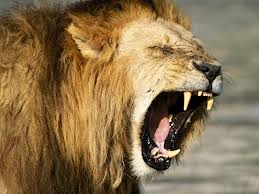 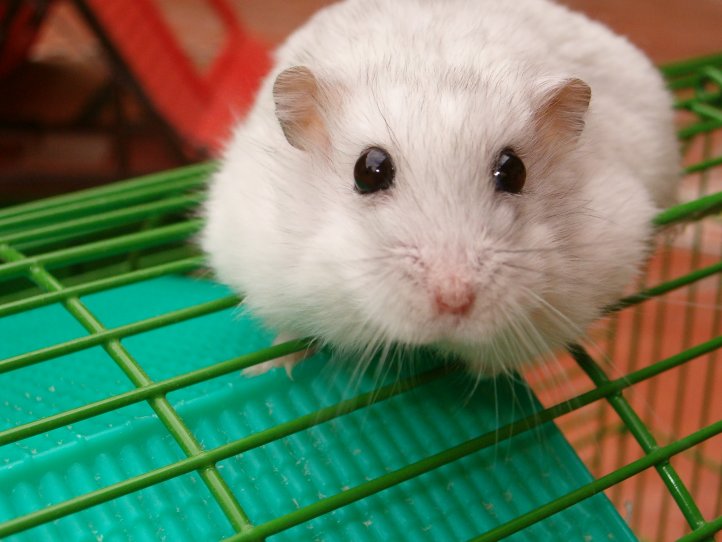 PASIVO
AGRESIVO
Vamos a conocerlos mejor, seguro que nos vemos reflejados en muchas situaciones cotidianas…
CONDUCTA SUMISA: EL RATÓN
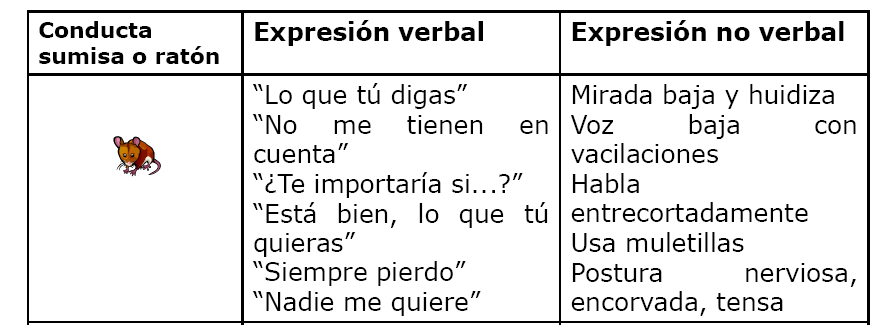 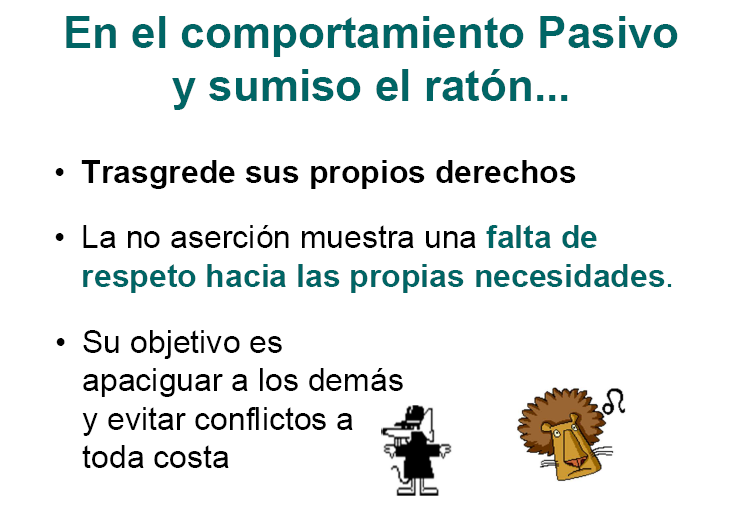 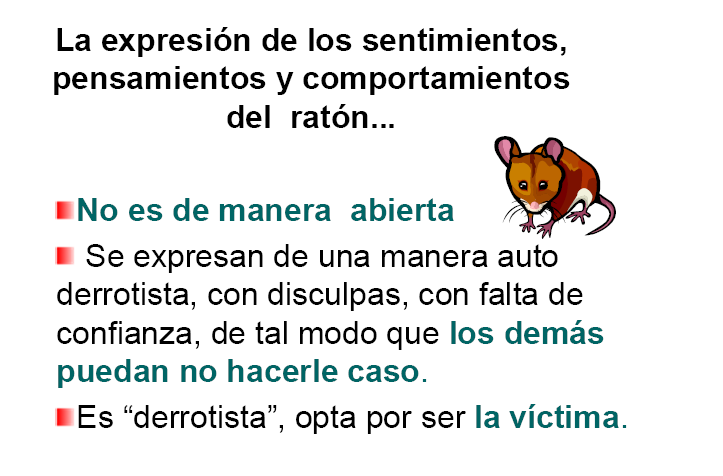 CONDUCTA AGRESIVA: EL LEÓN
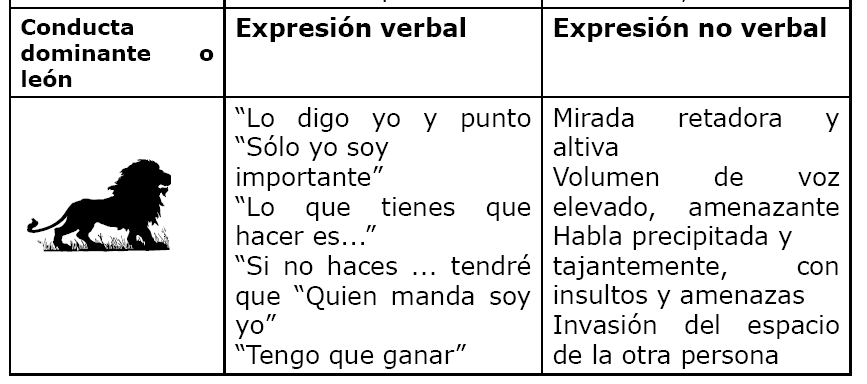 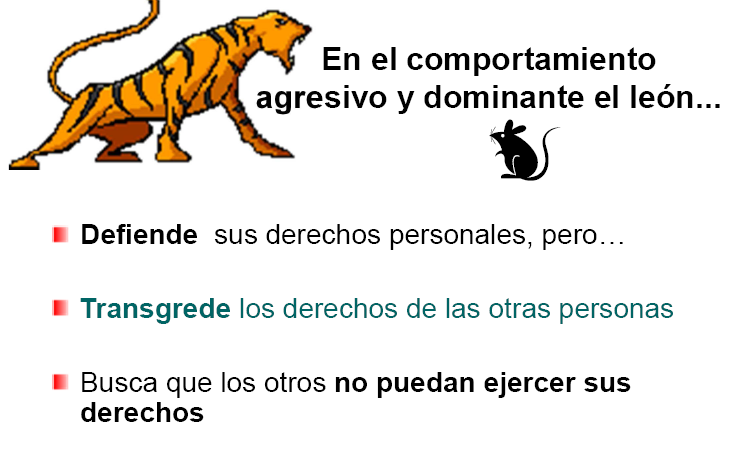 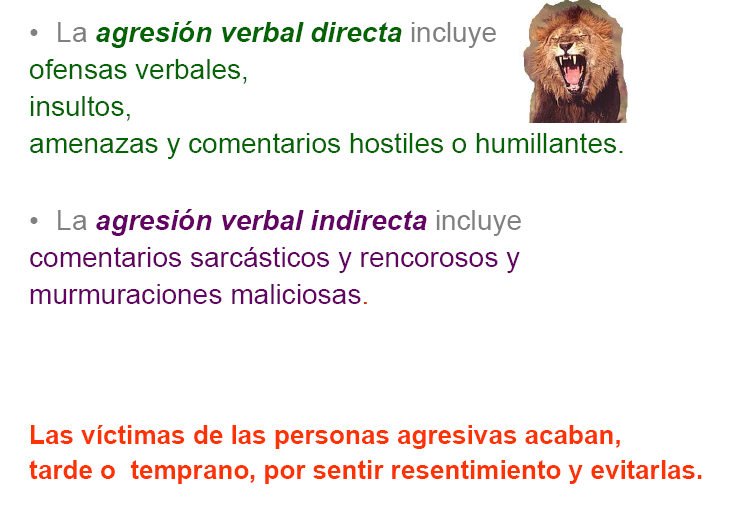 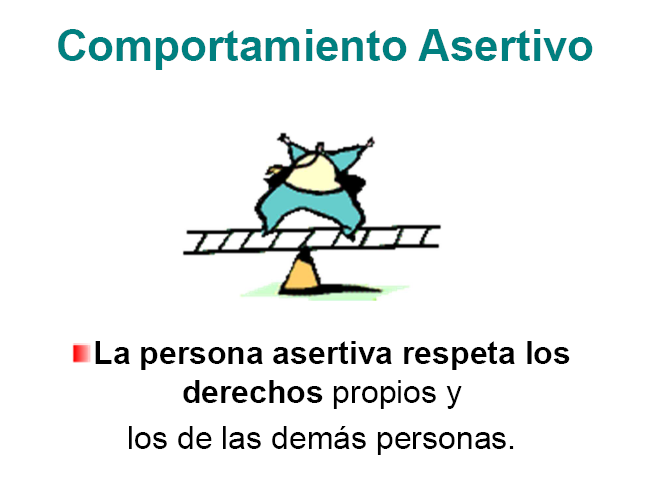 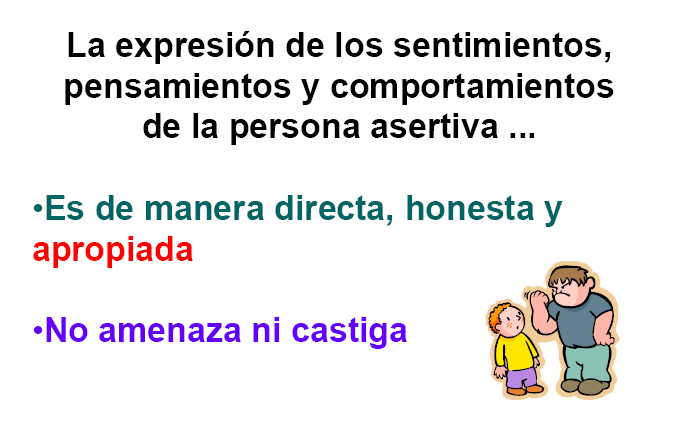 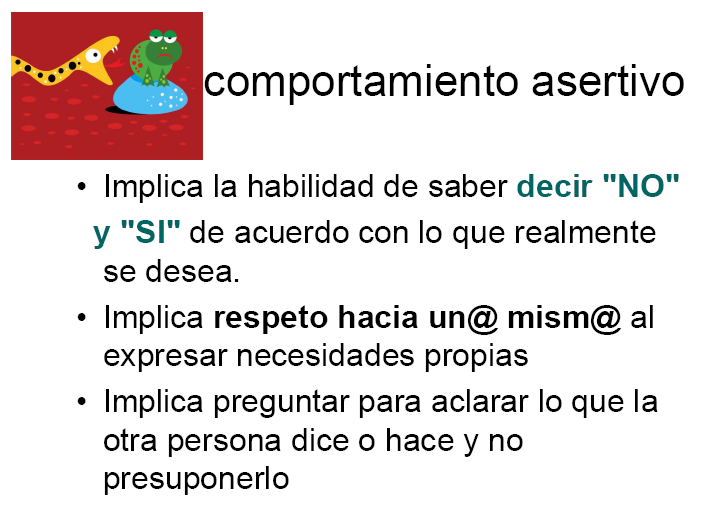 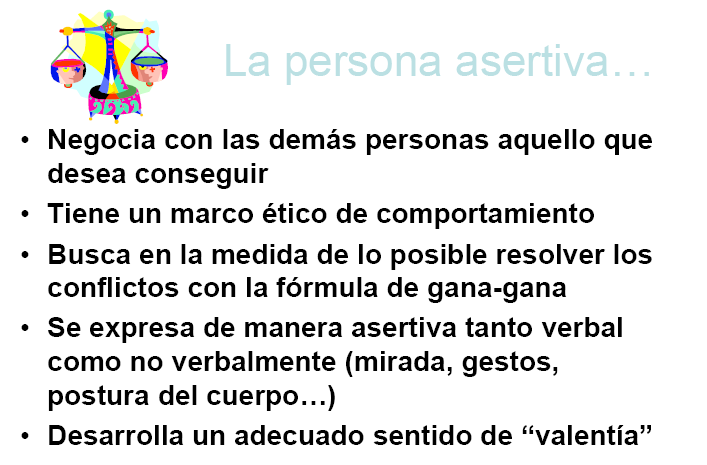 Actividades
Ejemplos de conducta agresiva, pasiva, asertiva.
ROLE PLAYING en diferentes situaciones
Juego de la MANZANA.